الدراسة الاستراتيجية لتحسين كفائة النقل والخدمات اللوجستية لدفع الصادرات التونسية 
(بصدد الانجاز) 
 
الاجتماع الخامس عشر للجنة النقل
الرباط 27-28 يناير2014 


قسم التكامل الاقليمي
شعبة التنمية الاقتصادية والعولمة
28/01/2015
EDID-RIS
1
الخلفية
أظهرت تجارب العقود الأربع الأخيرة أن الدول التي اندمجت في الاقتصاد العالمي حققت أعلى مستويات النمو من خلال:  
 تحسين استخدام الموارد وتقليص الهدر، 
تكثيف المنافسة، 
تطوير مستويات الإنتاجية، 
استيعاب اللتكنولوجيات الجديدة، 
وتنويع التصاميم والسلع... 
وادخال ديناميكية انتاج ترتبط مباشرة بسلاسل القيمة الدولية
28/01/2015
EDID-RIS
2
الخلفية
تتميز بعض الدول بمستويات عالية في ادارة منظومة لوجستيات التجارة نتيجة للعديد من العوامل:
 
كفائة البنى التحتية والمعدات وتكنولوجيا المعلومات والاتصالات، 
ملائمة الإطار المؤسسي، 
سهولة إجراءات الامتثال التنظيمي، 
تطور آليات التعامل مع تدفق المعلومات، 
كفائة حركة انتقال السلع...
28/01/2015
EDID-RIS
3
أهداف الدراسة
أين يتموقع أداء تونس في لوجستيات التجارة؟ وما هي الإصلاحات التي ينبغي تنفيذها لتحسين كفاءة الخدمات اللوجستية ومساهمتها في تعزيز الصادرات والنمو الاقتصادي؟ 
مدى تلائم السياسات الاقتصادية (الكلية والقطاعية) في تونس مع متطلبات تدعيم الصادرات؟ أي القطاعات التي تستدعي تطويرا في كفائة النقل واللوجستيات؟ 
بالاضافة لدفع الصادرات وتحقيق نسب نمو عالية، كيف يمكن لتونس أن تطور منظومة لوجستية لتجارة العبور كفيلة بتنويع مصادر الدخل؟  
ان أي برنامج يهدف الى دفع الصادرات التونسية وبالتالي تطوير الاستثمارات وتقليص البطالة يجب أن يشمل قياس ليس فقط العقبات المادية، مثل سوء حالة الطرق وازدحام الموانئ، ولكن العقبات الغير مادية كالبيروقراطية والسياسات الاقتصادية المختلفة والتي قد تكون في العديد من الحالات تعسفية وغير فعالة.
28/01/2015
EDID-RIS
4
أهداف الدراسة
بالتزامن مع التحولات الاقتصادية والاجتماعية التي شهدتها تونس خلال السنوات الماضية وتحديات المرحلة المقبلة، فقد أصبح من الضروري إجراء تقييم مفصل لأداء الصادرات التونسية والدور الذي يجب أن يلعبه النقل ولوجستيات التجارة في أية استراتيجية تنموية قادمة تلعب فيها التجارة والصادرات دورا محوريا.
وتهدف هذه الدراسة الى تقييم الوضع الحالي للوجستيات التجارة، قياس مستوى الكفائة المطلوبة لدفع الصادرات والسياسات و الاستثمارات المطلوبة لتحقيق هذه الكفائة، والدور الذي يمكن أن تلعبه المناطق اللوجستية في التنمية الاقتصادية على المدى الطويل في تطوير تجارة العبور والربط بسلاسل القيمة العالمية
28/01/2015
EDGD-RIS
5
تطور مؤشر كفائة اللوجستيات في  تونس خلال الفترة 2007-2014
28/01/2015
EDID-RIS
6
تطور ترتيب تونس في مؤشر كفائة اللوجيستيات خلال الفترة 2007-2014
28/01/2015
EDID-RIS
7
تطور قيمة وهيكل الواردات والصادرات   (شركات محلية وشركات مصدرة كليا) خلال الفترة 2010-2012
28/01/2015
EDID-RIS
8
تطور قيمة وهيكل الواردات والصادرات حسب النظام (شركات محلية وشركات مصدرة كليا) خلال الفترة  2010-2012 من دون السلع الغذائية والنفط والفسفاط ومشتقاتهم.
28/01/2015
EDID-RIS
9
متوسط محتوى الصادرات من الواردات خلال الفترة 2007-2012 حسب القطاع
28/01/2015
EDID-RIS
10
متوسط القيمة المضافة المحلية المصدرة من مجموع القيمة المضافة المنتجة خلال الفترة 2007-2012 حسب  (قاعدة بيانات تجارة القيم المضافة، ممم)
28/01/2015
EDID-RIS
11
مقارنات دولية: تطور القيمة المضافة المحلية المصدرة من مجموع القيمة المضافة المنتجة (قاعدة بيانات تجارة القيم المضافة)
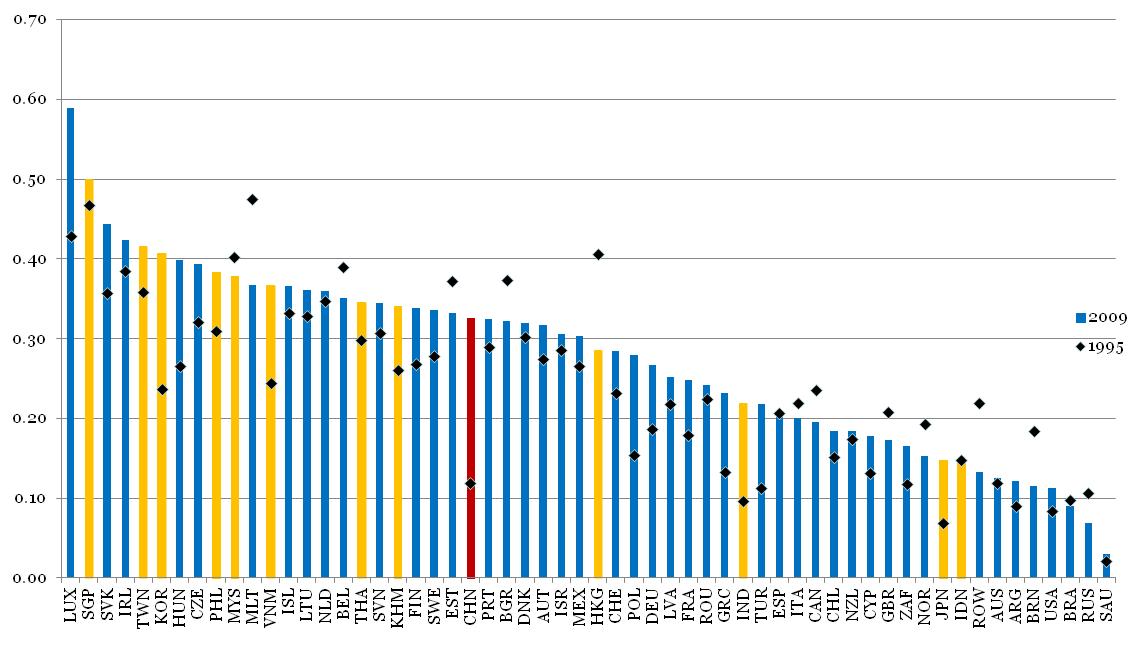 12
تطور القيمة المضافة المحلية المصدرة من مجموع القيمة المضافة المنتجة بين سنتي 1995 و 2009 (قاعدة بيانات تجارة القيم المضافة)
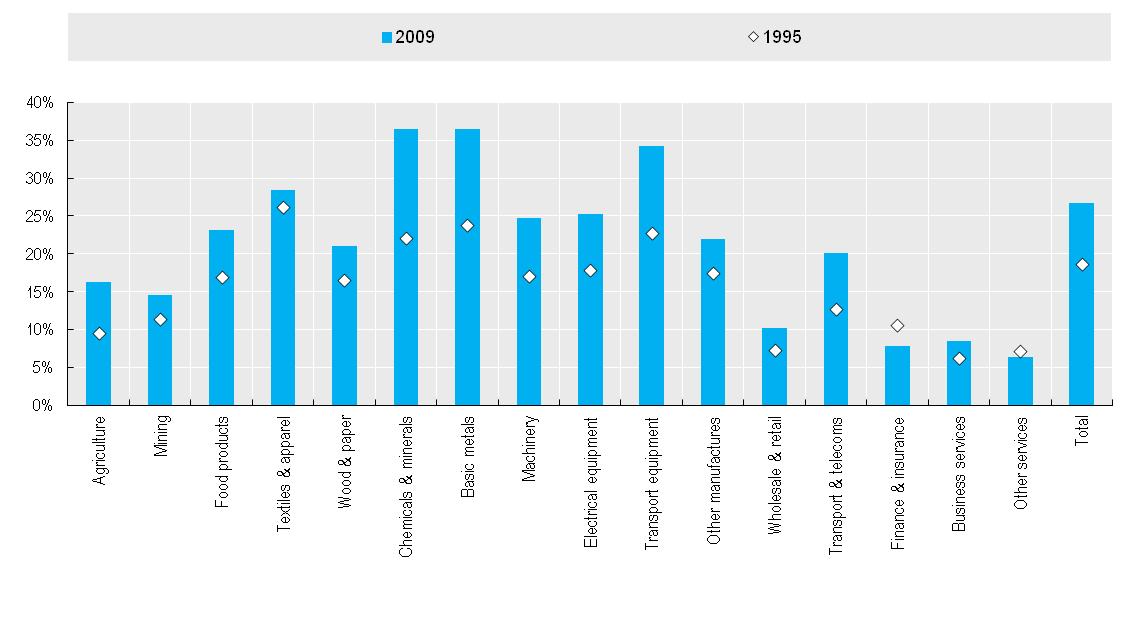 28/01/2015
13
الشكل 1- هيكل سلاسل التوريد (مثال الملابس الجاهزة)
28/01/2015
14
الشكل 2- الرسم البياني لعمليات تسهيل التصدير
28/01/2015
15
منهجية الدراسة
1. المستوى الكلي للدراسة: دور الصادرات في التنمية الاقتصادية ومستوى الكفائة المطلوبة في النقل والخدمات  اللوجستية للفترة القادمة 2016-2020
2. المستوى الجزئي: استبيانات مع شركات القطاع الخاص (محلية وغير مقيمة) حول هيكل تكلفة اللوجستيات ونوعية العوائق  
3. المستوى القطاعي: التركيز على أهم قطاعات التصدير (الصناعات الغذائية، النسيج والملابس، المعدات الكهربائية والالكترونية)
4. المستوى الاقليمي والدولي: درجات كفائة الارتباط بسلاسل القيمة الاقليمية والدولية
28/01/2015
EDGD-EAS
16
شكرا cheminguim@un.org
28/01/2015
17